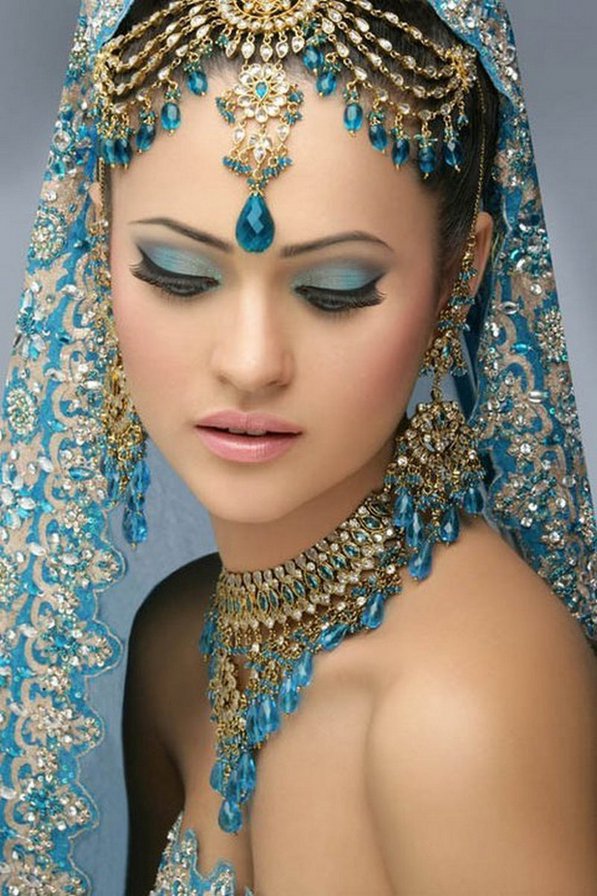 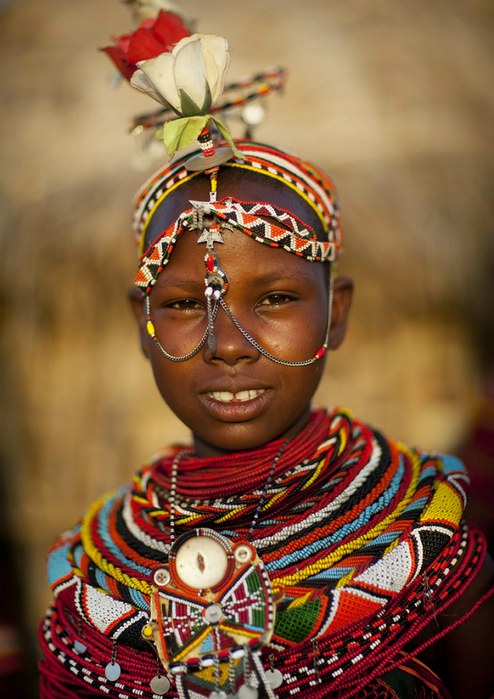 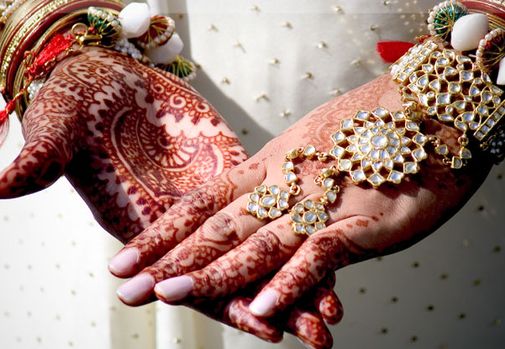 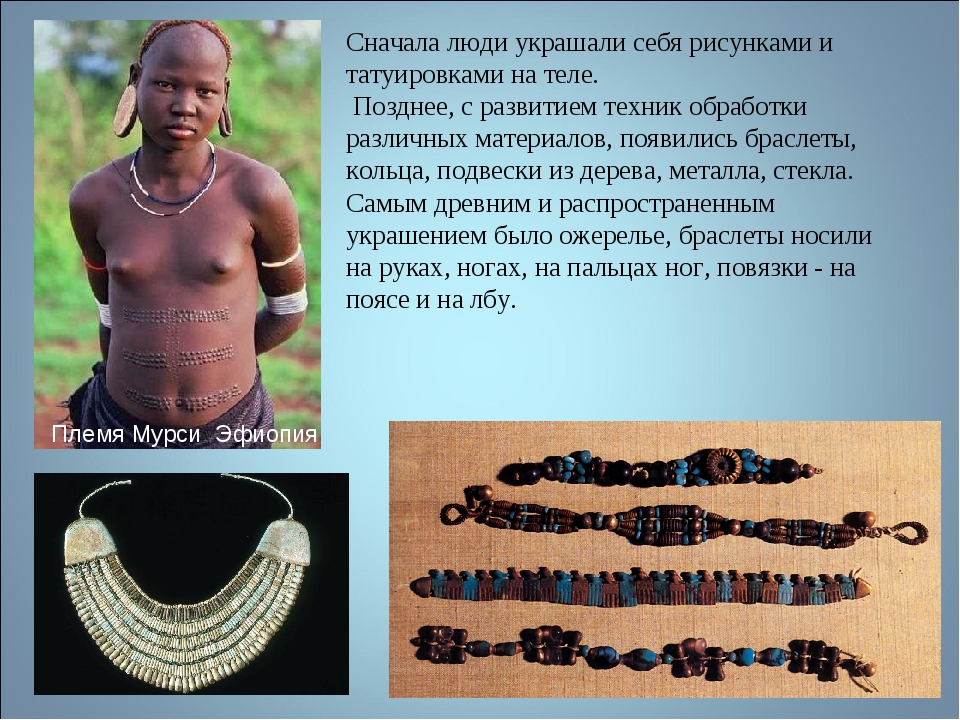 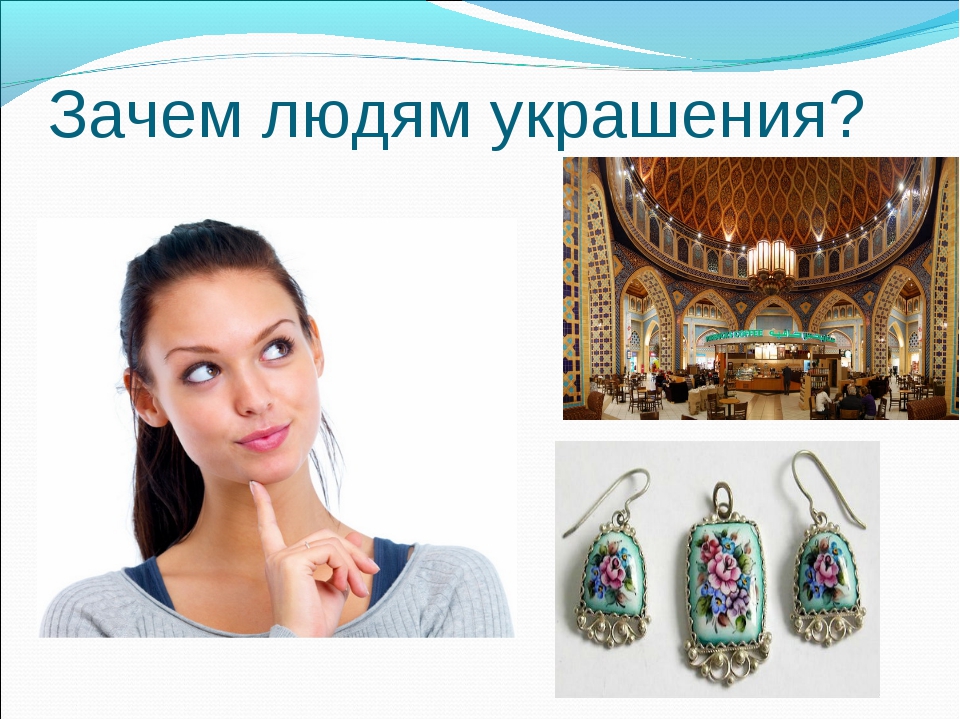 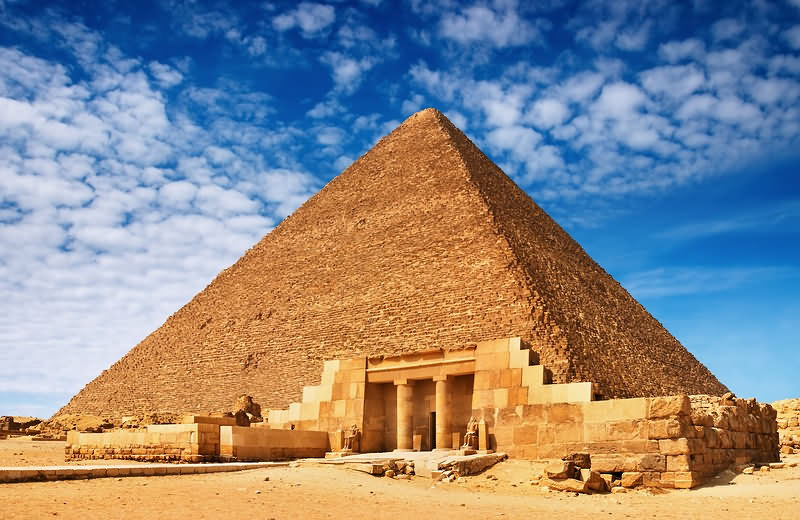 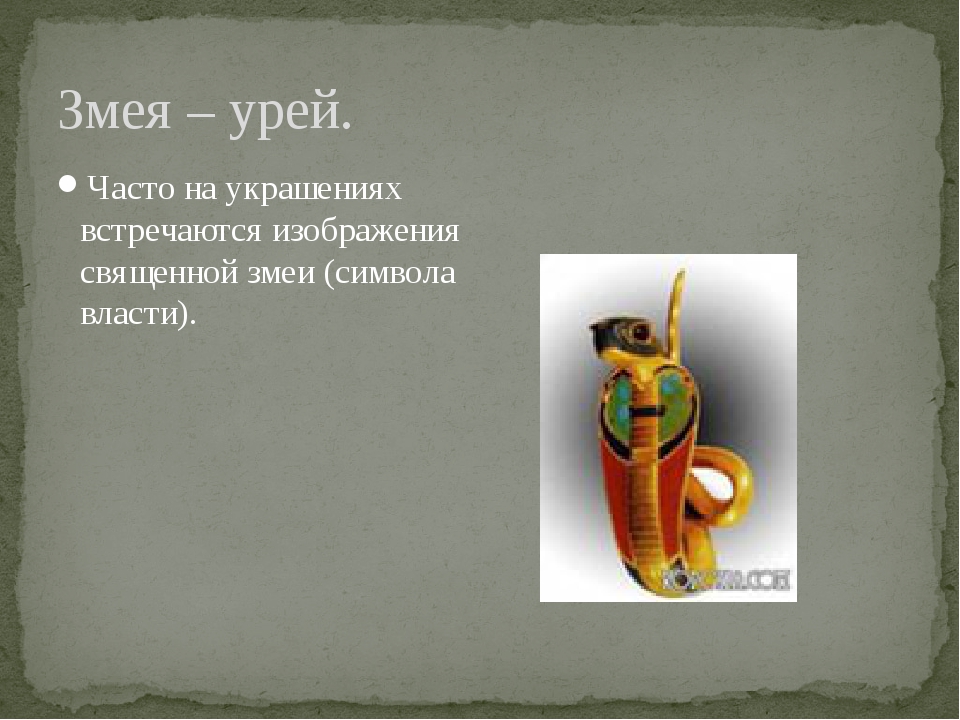 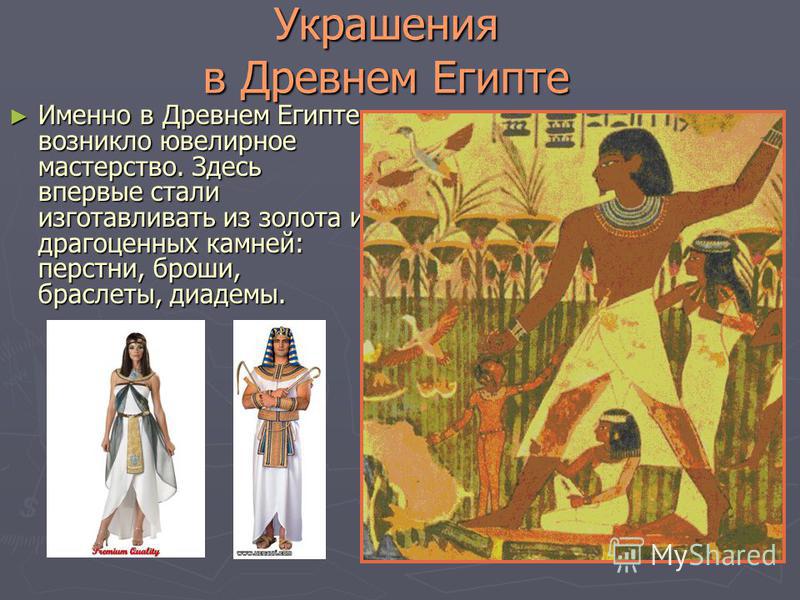 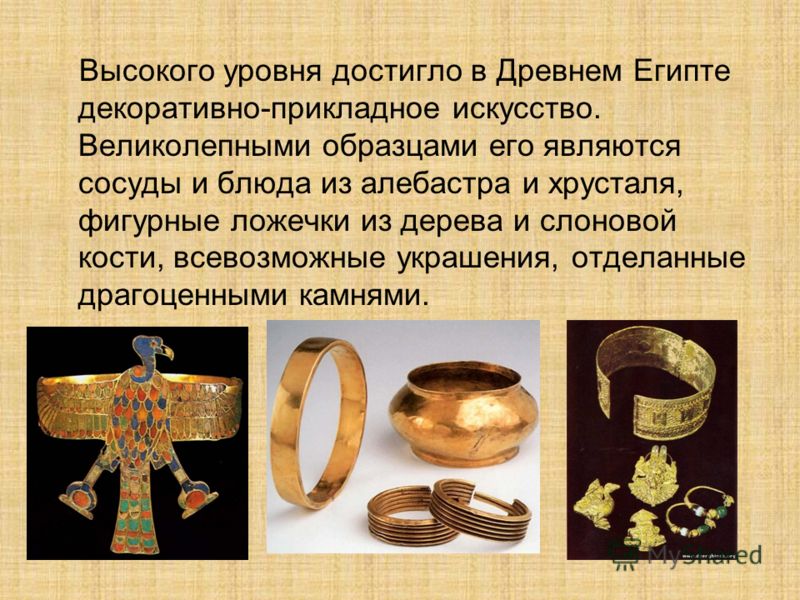 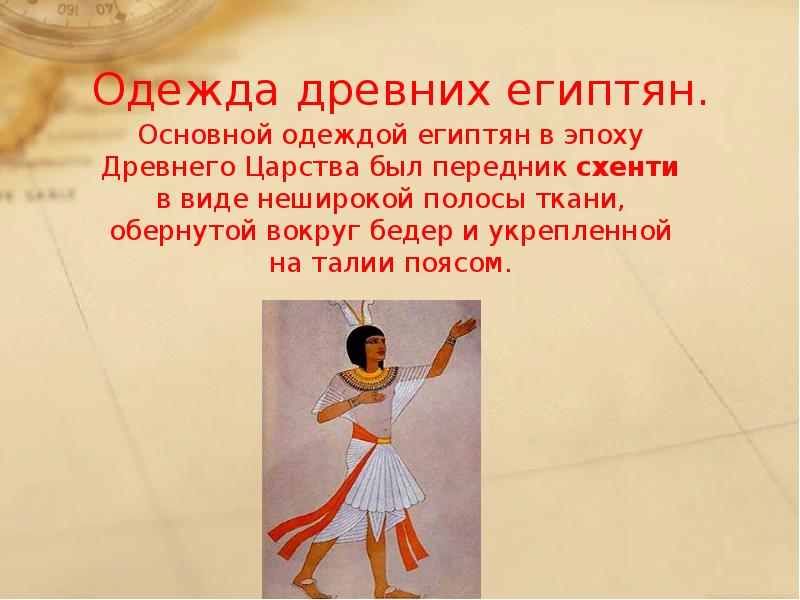 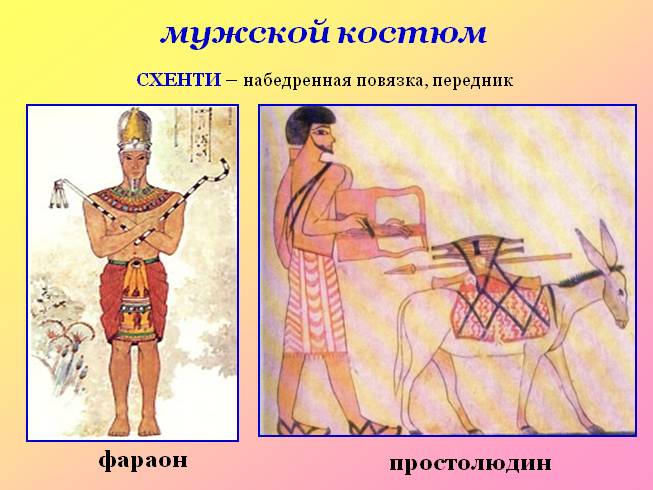 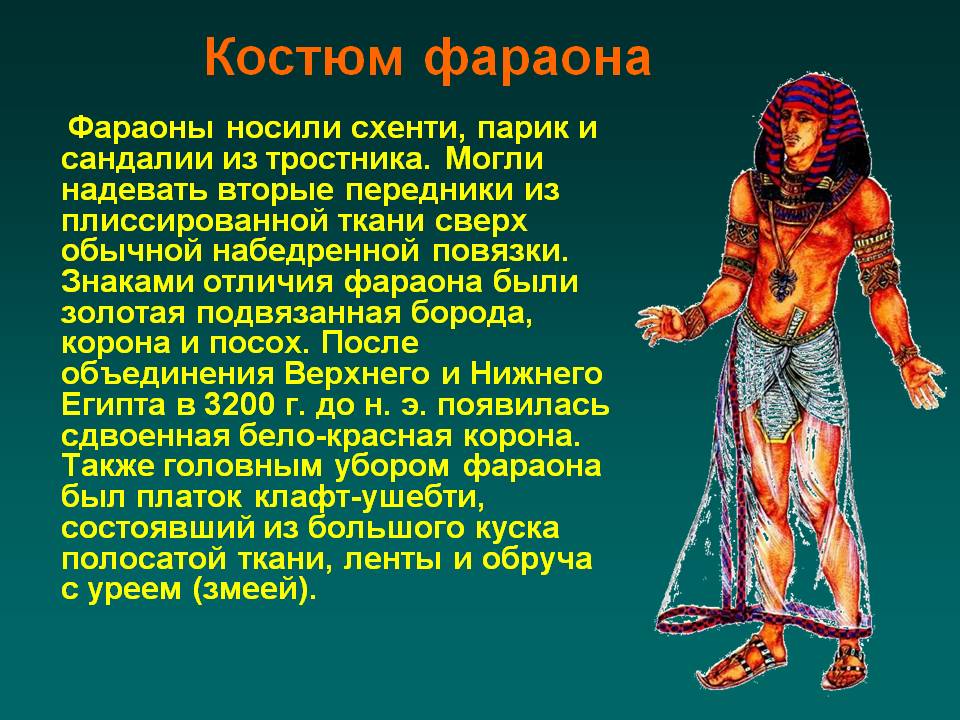 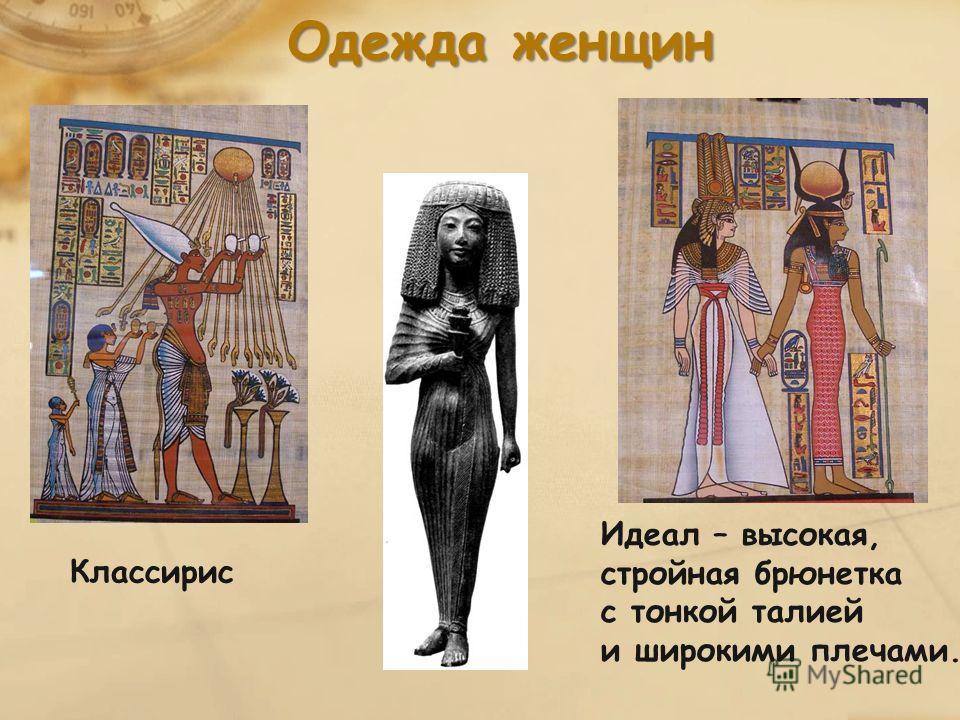 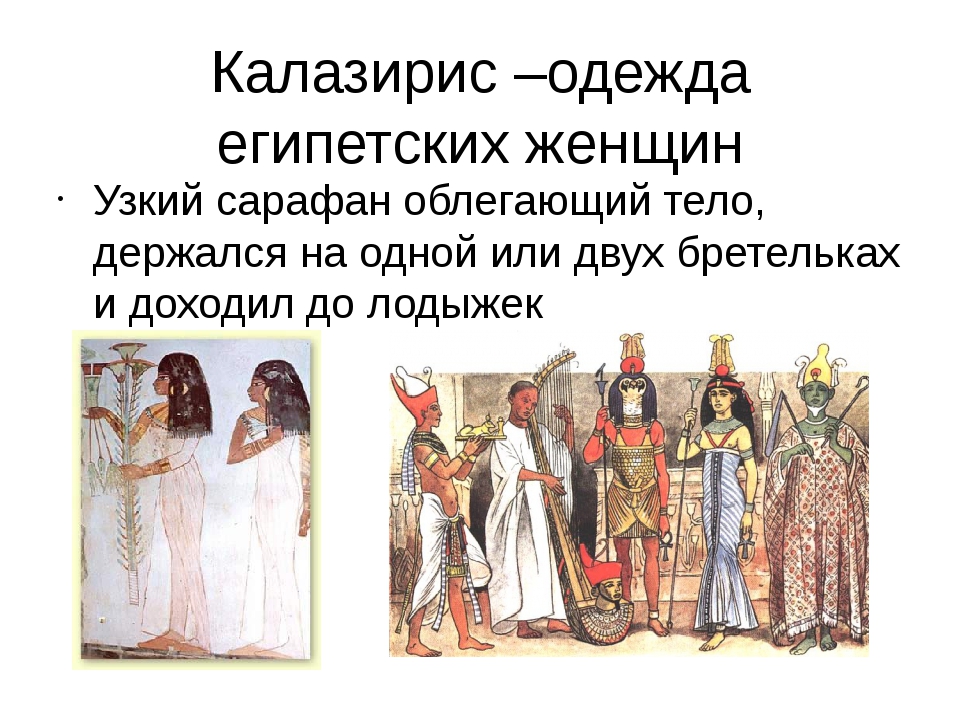 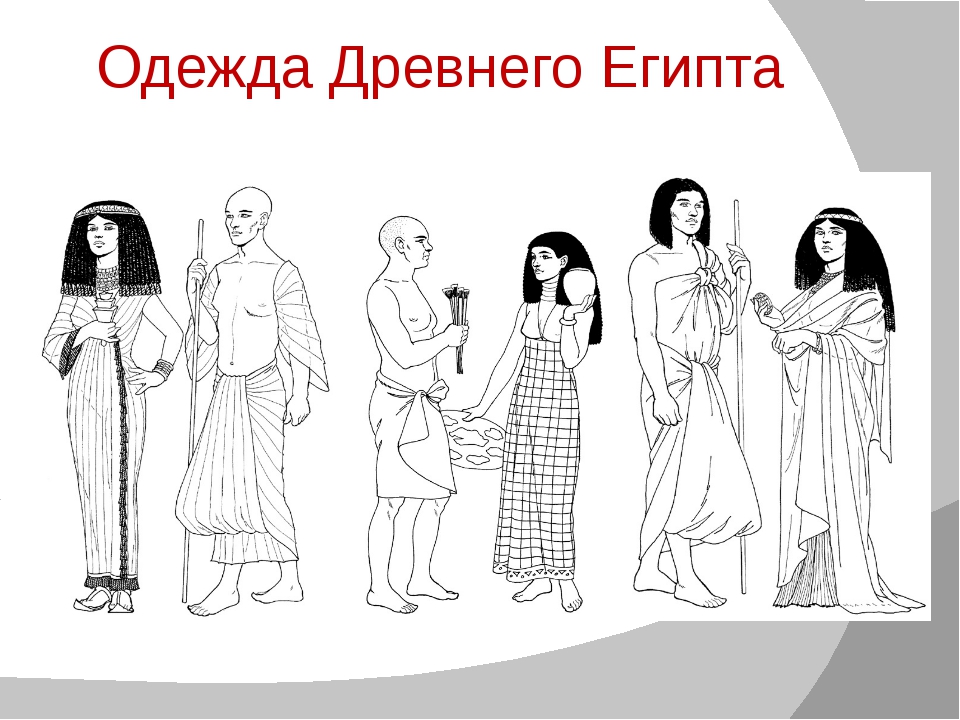 Головные уборы Египтян
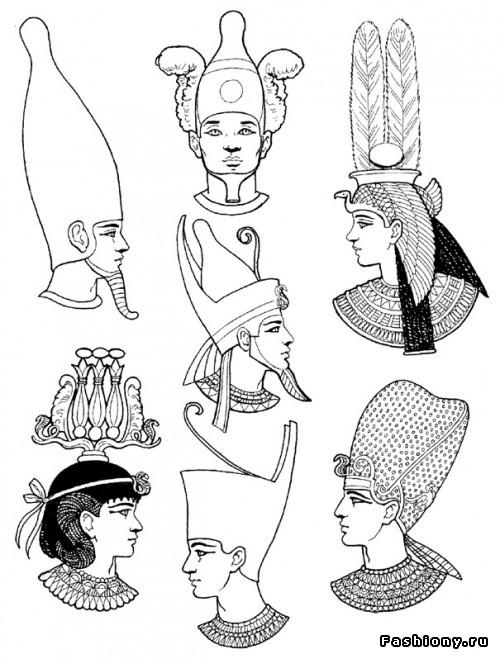 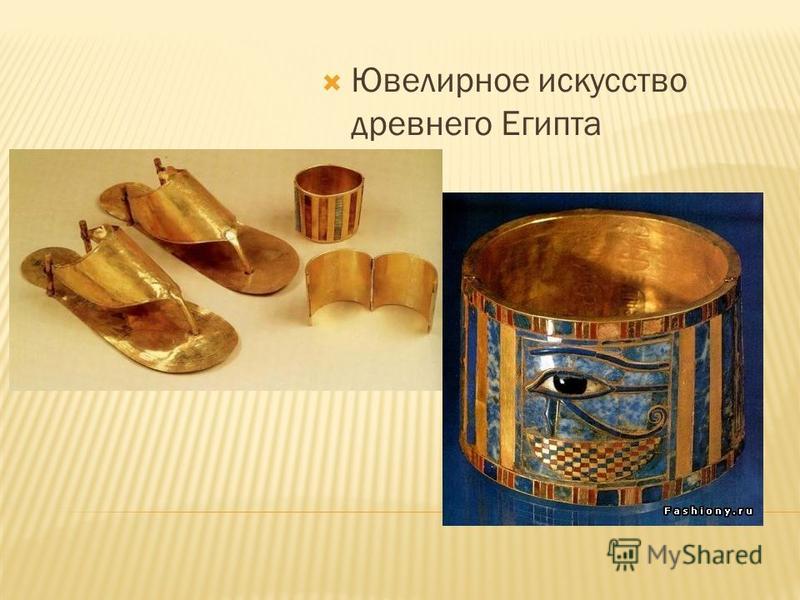 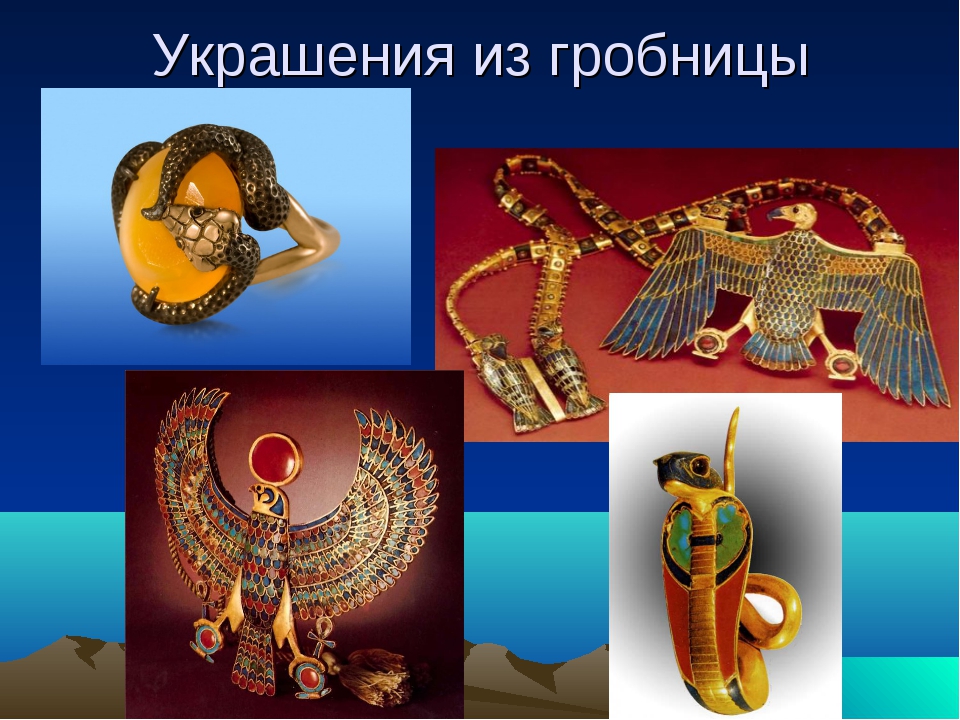 символика
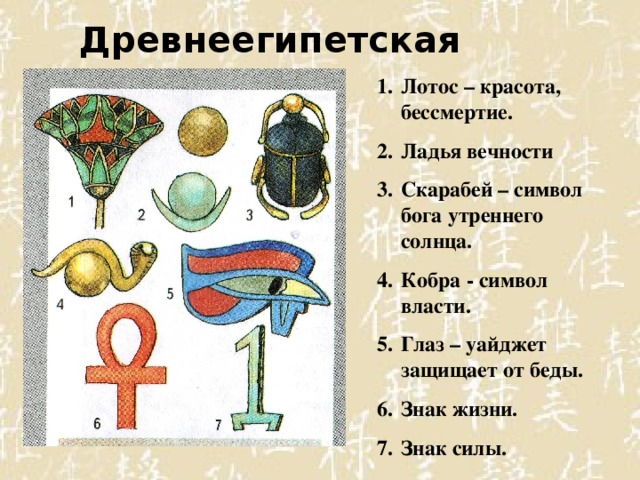 Задание :Выполнить нагрудное украшение - пектораль
Замысел
Расположение композиции на листе
Выполнение рисунка в карандаше
Выполнение рисунка в цвете
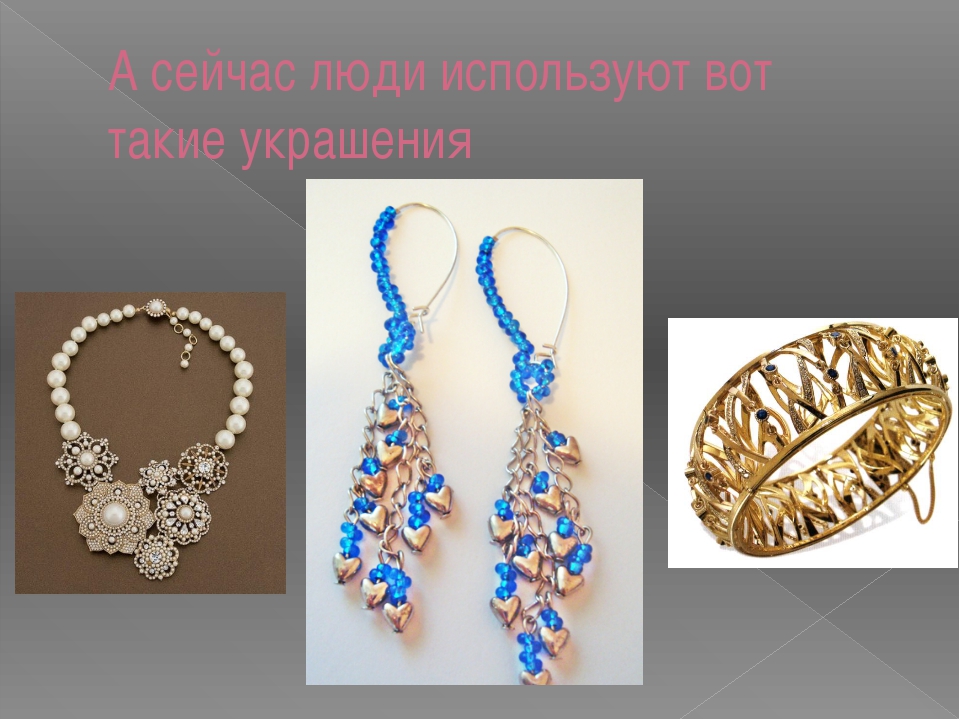 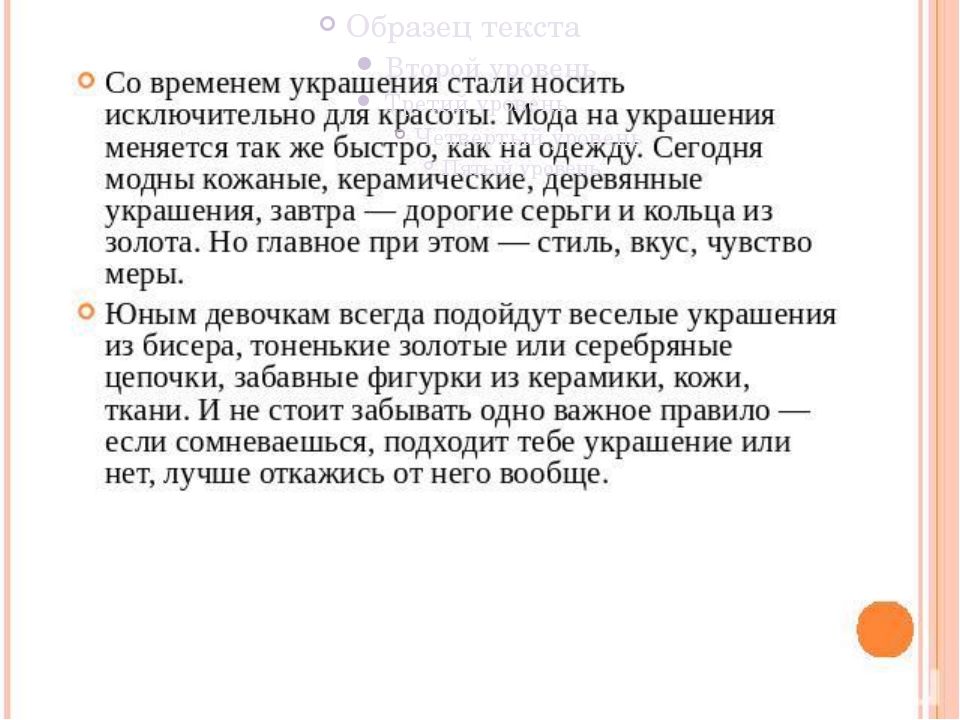 Итог
Сегодня я узнал…
Теперь я могу…
Меня удивило…
Через украшения Древние Египтяне выражали…
- Украшения в Древнем Египте выполняли роль…